Making a cross-platform mobile app: It’s easier than you think!
Fridays @ the Beaufort Digital Corridor • April 21, 2017
Brian Canada, PhD
Assistant Professor of Computational Science
University of South Carolina Beaufort
bcanada@uscb.edu
Selected examples of my web development work over the years…(Obligatory “credibility slide”)
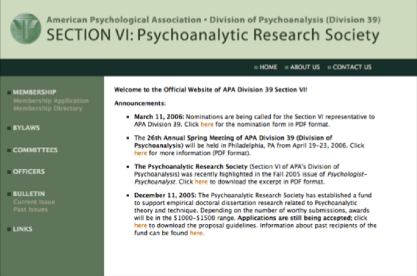 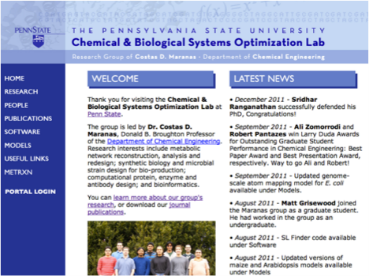 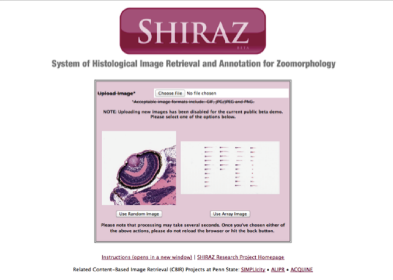 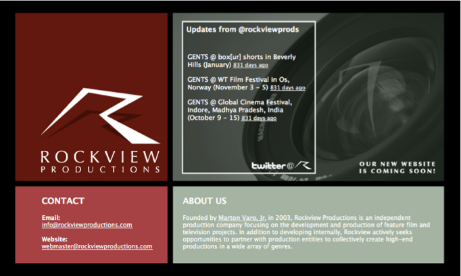 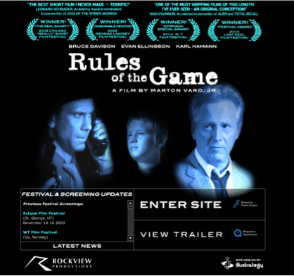 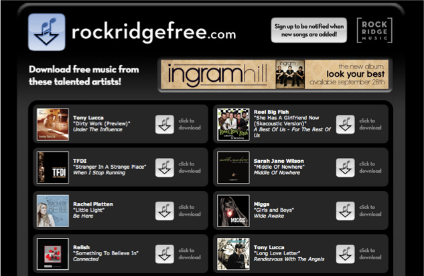 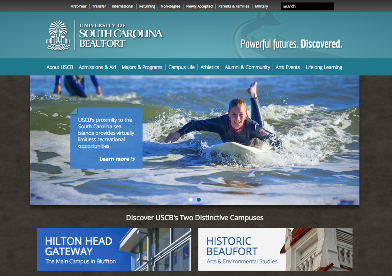 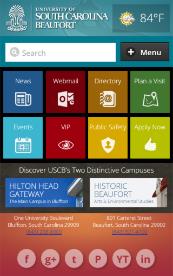 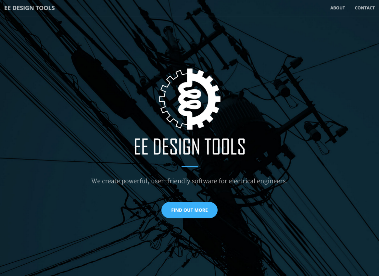 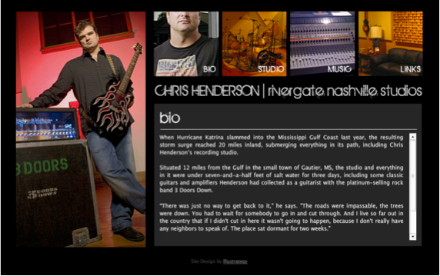 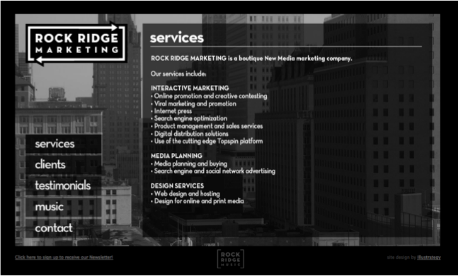 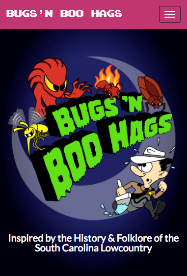 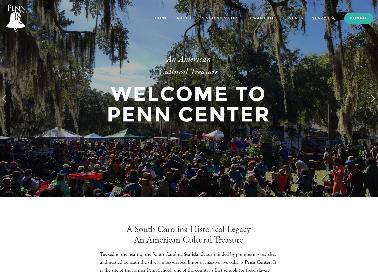 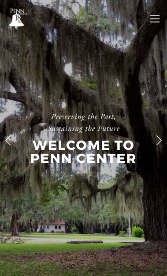 Developing native apps for multiple platforms historically has required writing and maintaining separate codebases (one for each mobile platform’s programming language and toolkit)
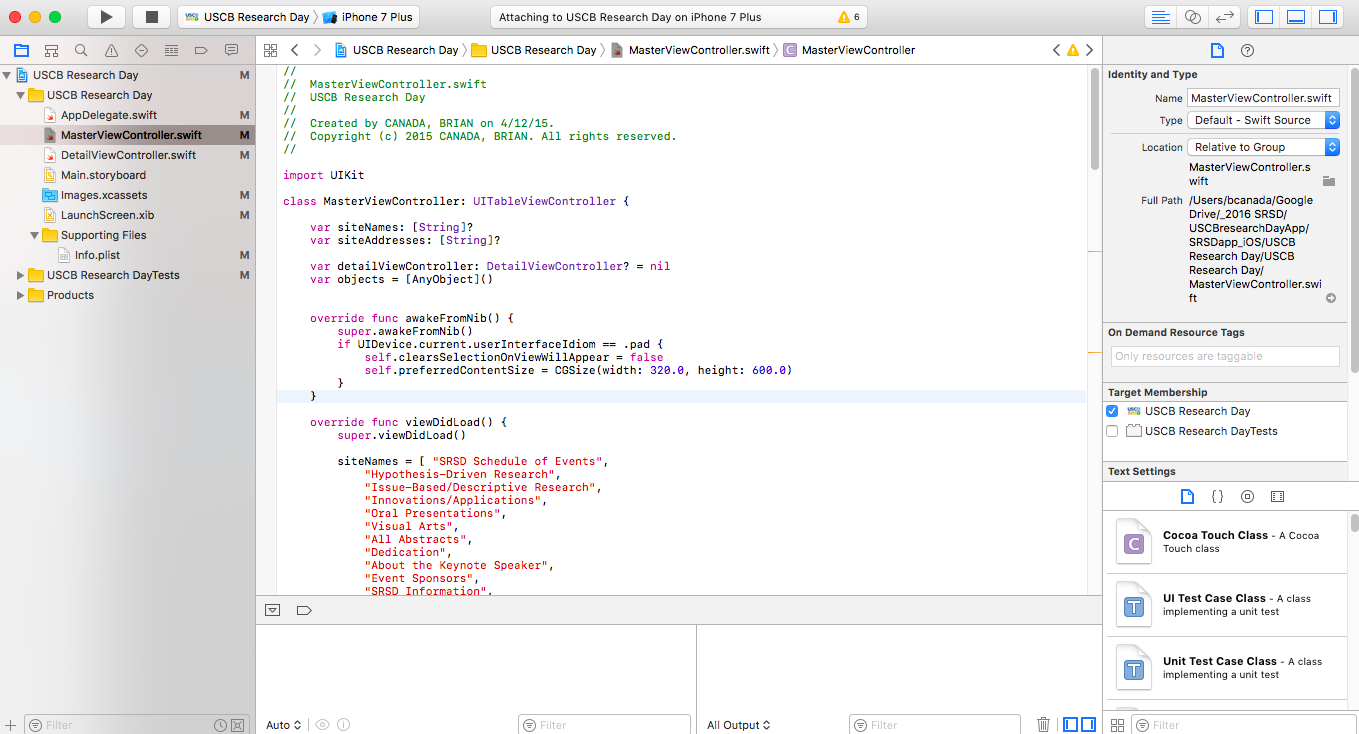 Native Android apps arecoded using Java & XML
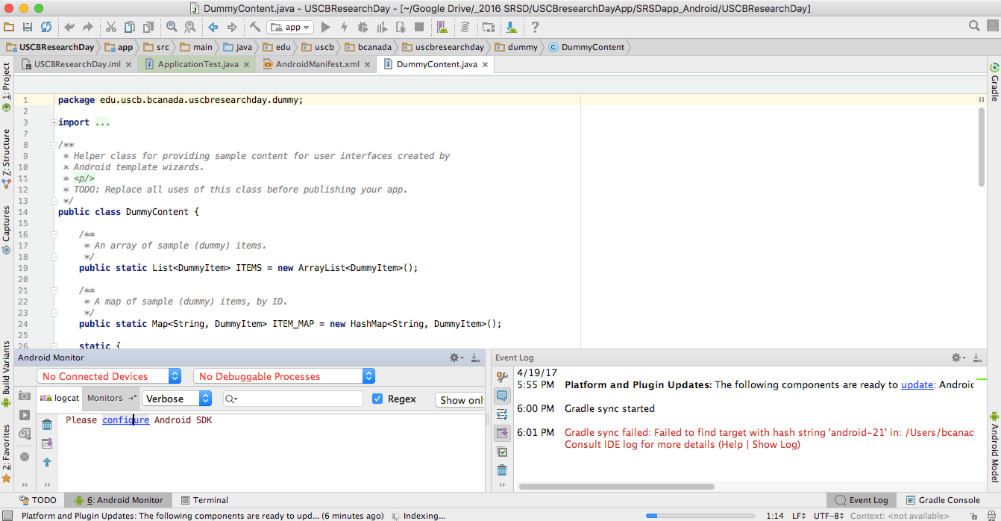 Native iOS apps are coded using either Swift or Objective-C (and requires a Mac)
Many Game Engines export tomobile device platforms
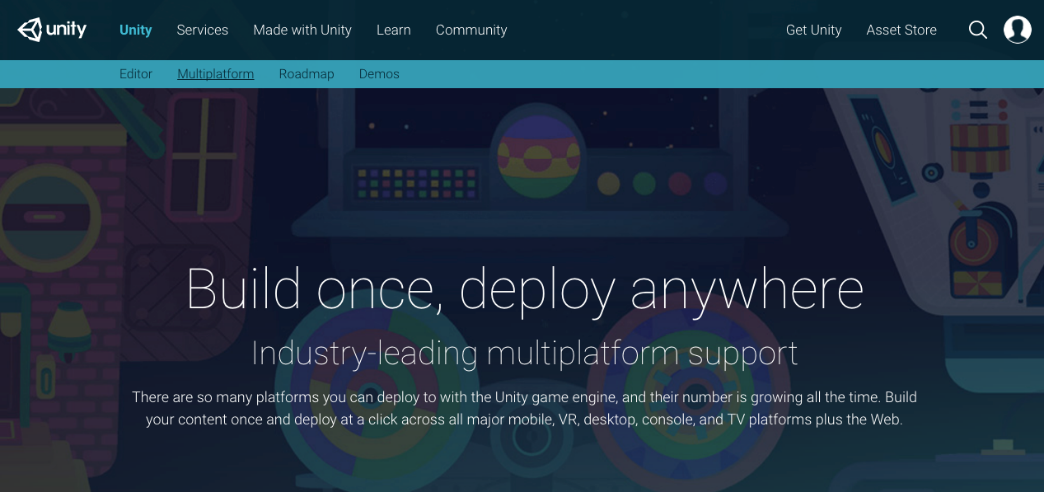 GameSaladwww.gamesalad.com
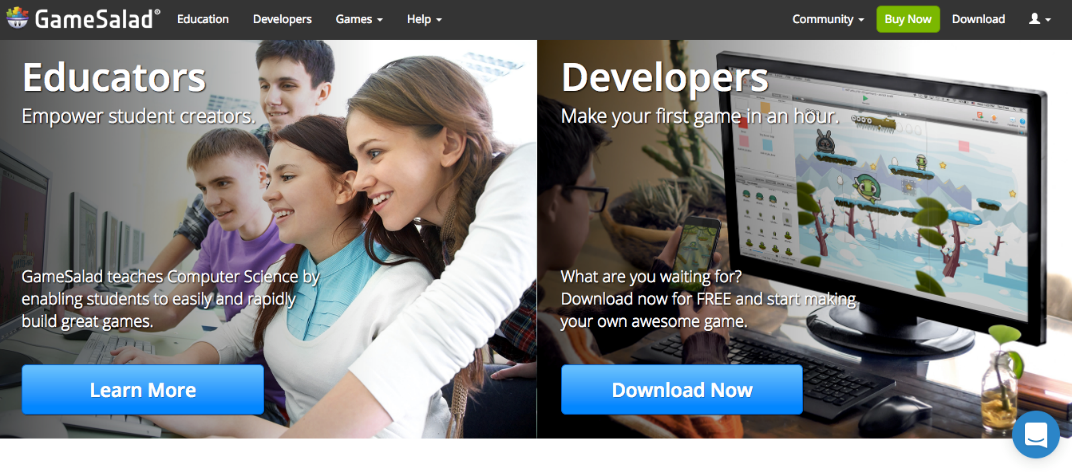 Unitywww.unity3d.com
Some Content Management Systems (CMS) exist for mobile app development (think WordPress, but for apps)
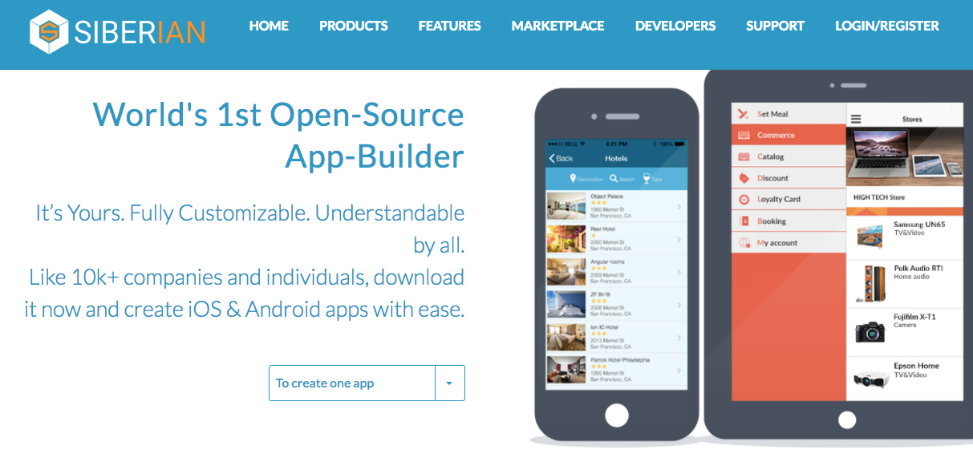 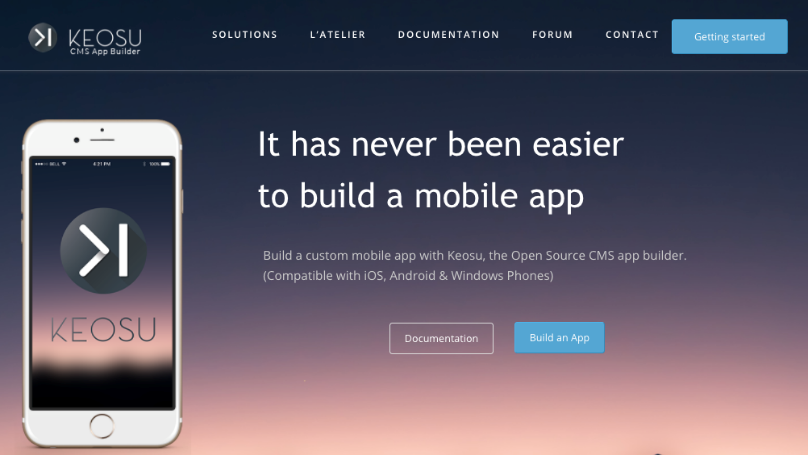 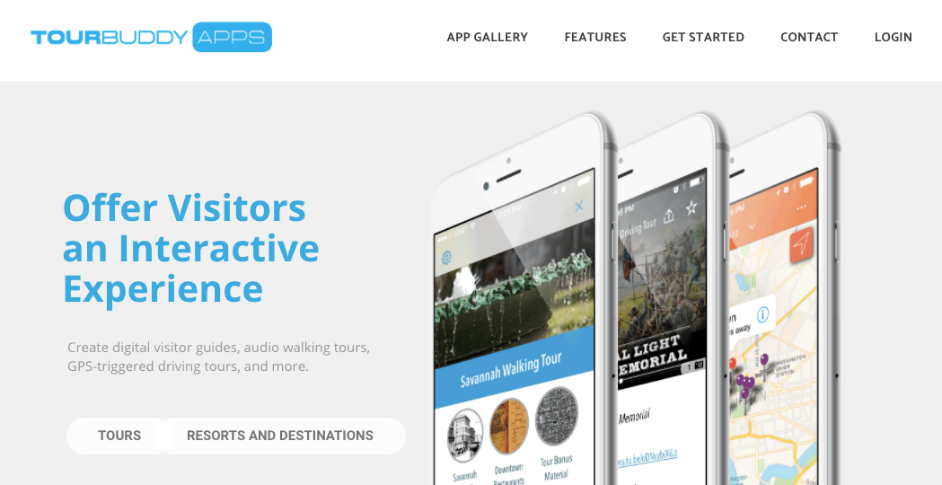 “Bluffton Buddy”Official Tourism App for the Town of Bluffton
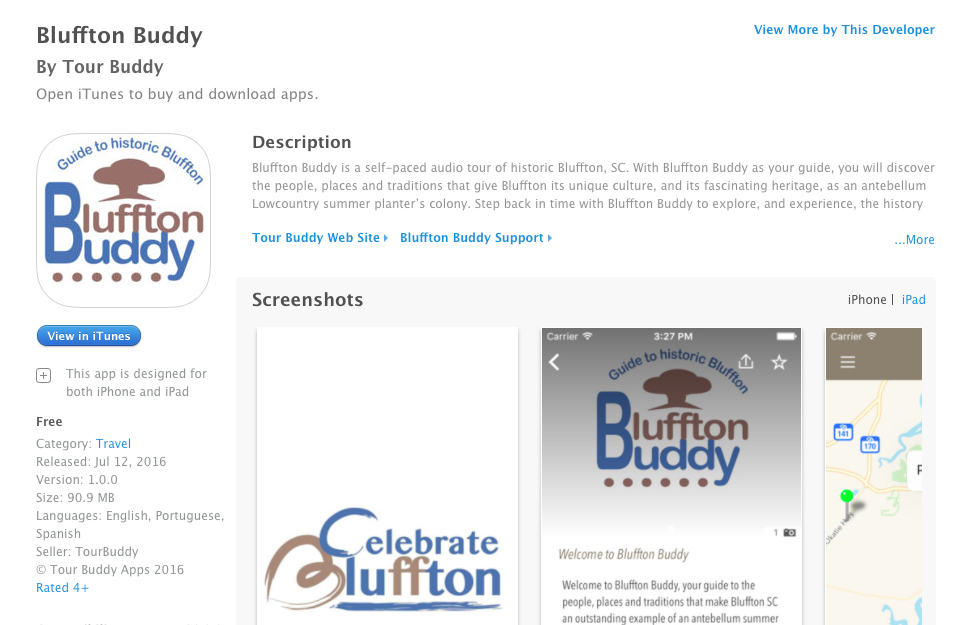 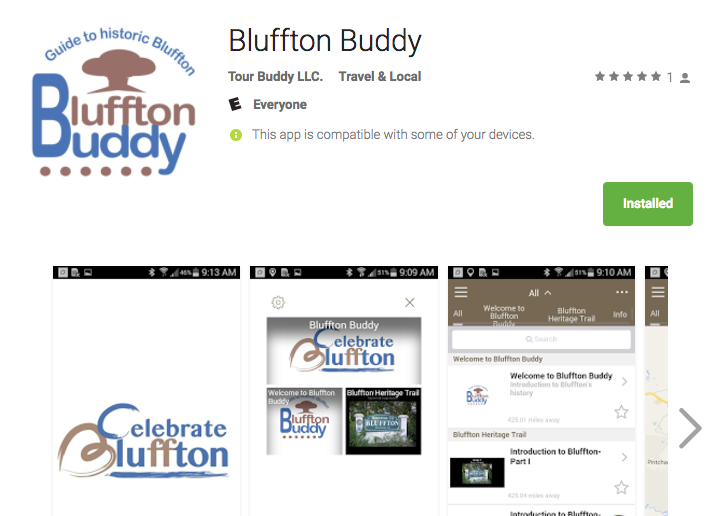 Appery.io: a cloud-based, visual development environment for mobile apps https://appery.io/
So what do you do if you actually want to write your own application code…
…but you don’t have the time or energy to develop your app in multiple languages?
If you want to develop your own apps without a CMS or visual development environment, you can do a lot if you know (or are willing to learn) HTML, CSS, and a little JavaScript
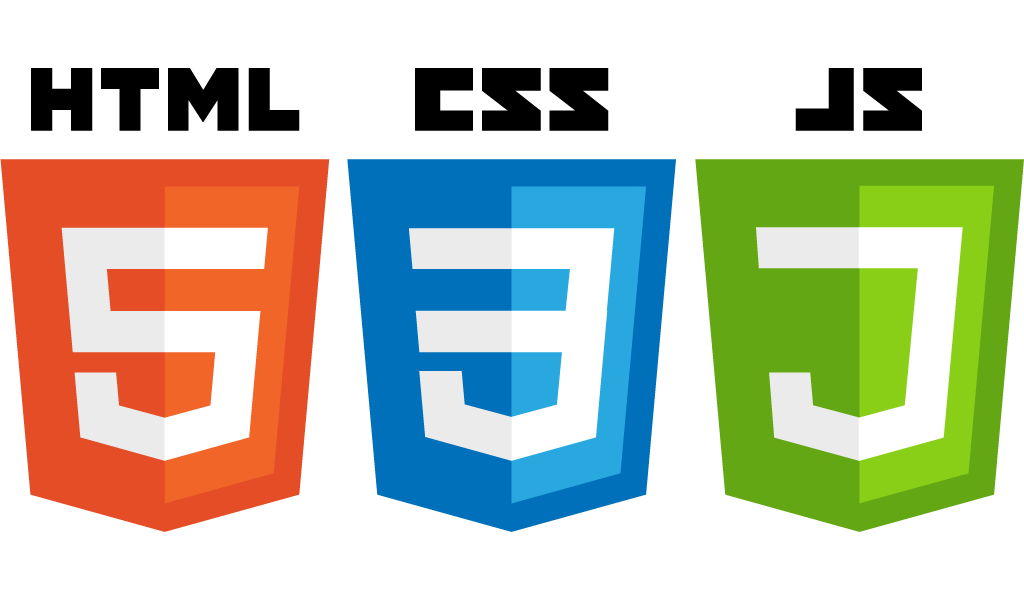 CSS: for defining a webpage’s style and presentation
HTML: for defining the structure and content of a web page
JavaScript: for defining the behavior of a webpage
Adobe PhoneGap, a distribution of Apache Cordovahttp://phonegap.com/
PhoneGap enables developers to use a single HTML/CSS/JavaScript codebase to build apps that run on multiple mobile platforms
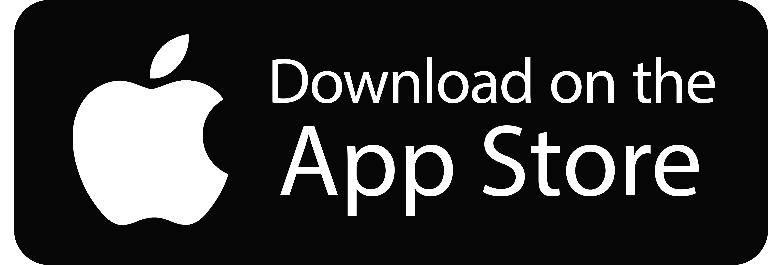 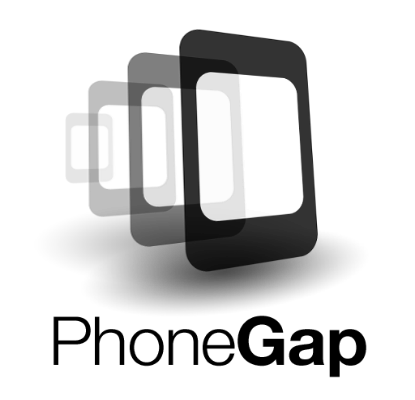 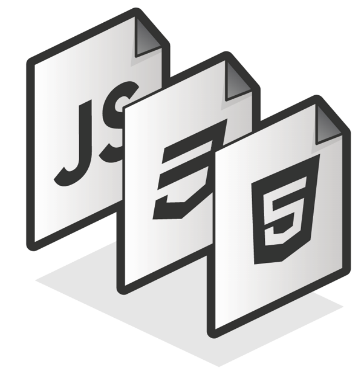 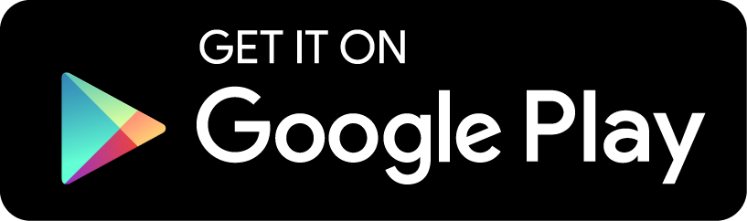 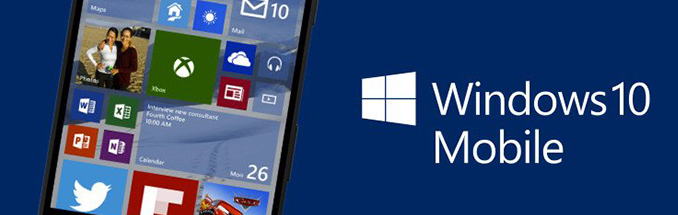 Case Study: USCBsafety, the official campus safety app for the University of South Carolina Beaufort
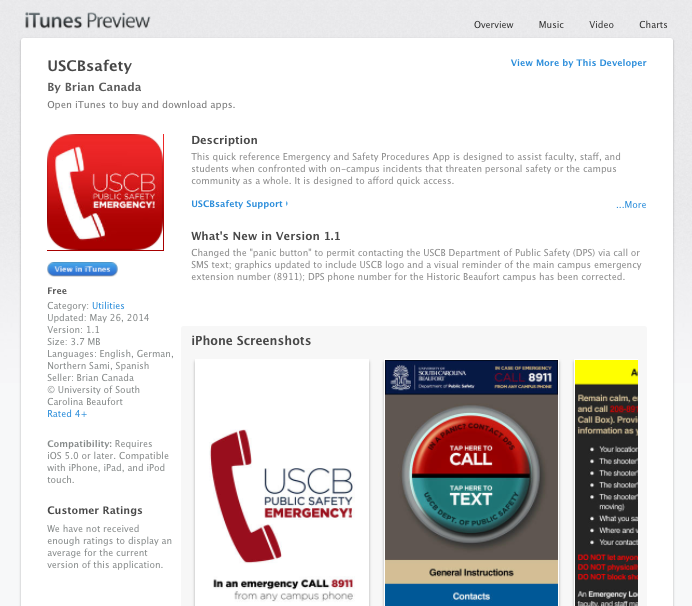 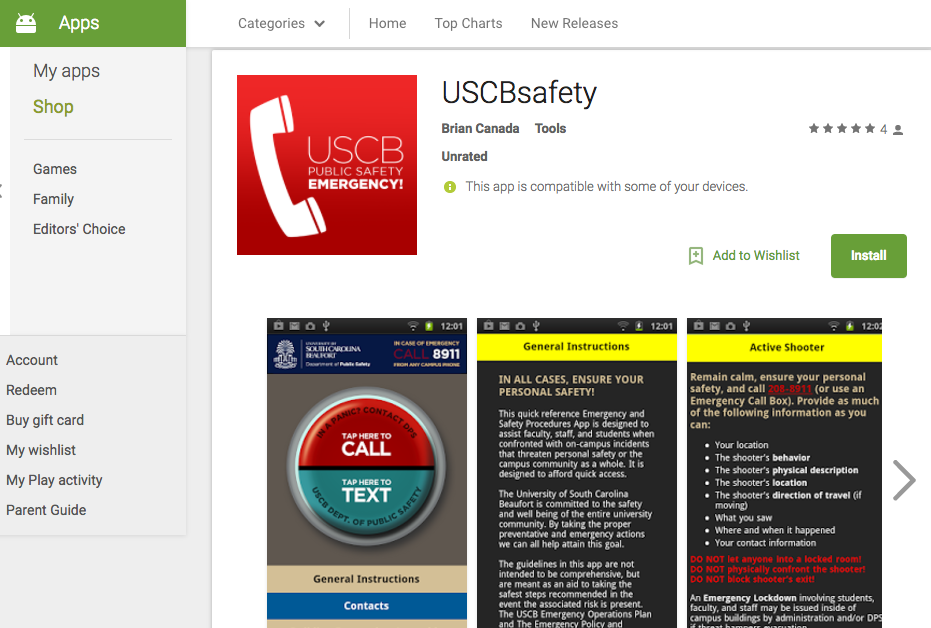 The challenge: The USCB Emergency Quick Reference Guide was available only in print form, was not easily portable, and may not be readily available when needed
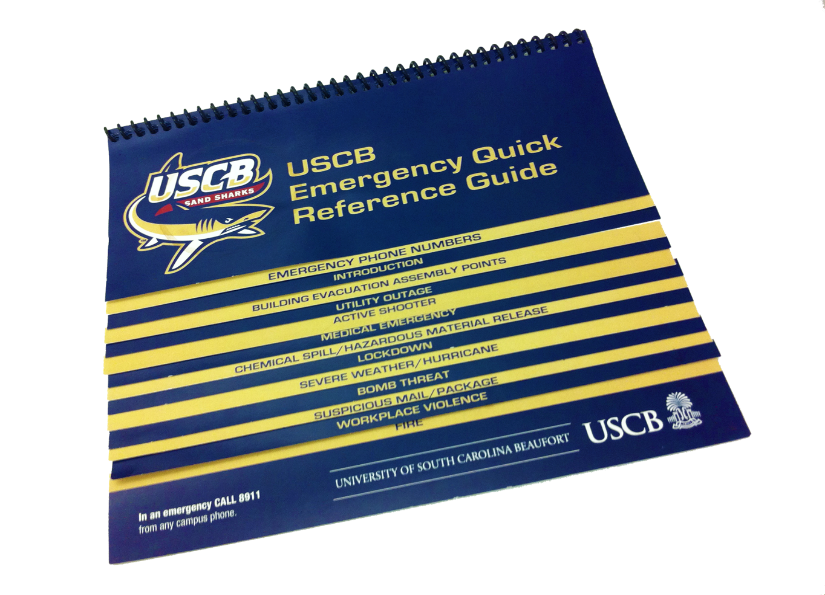 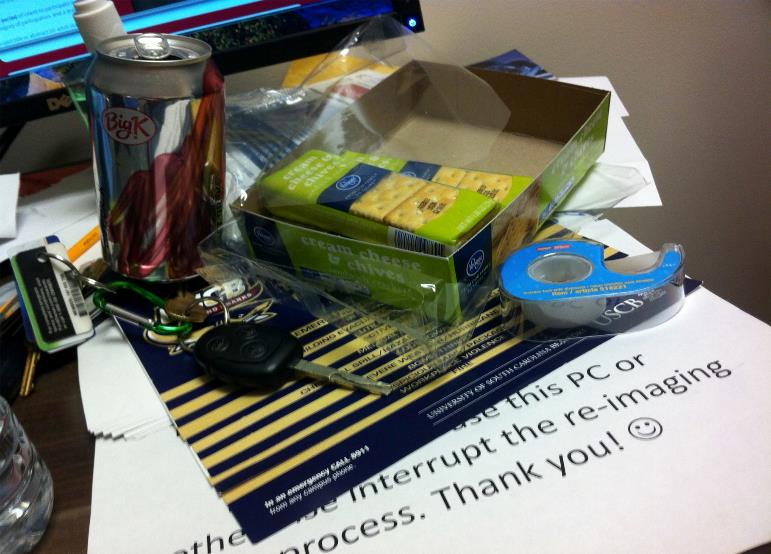 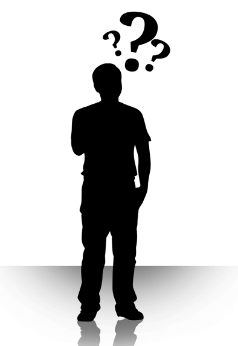 “Now where did I          leave that thing?”
Our proposed solution: Design and develop an electronic version of the USCB Emergency Quick Reference Guide accessible to mobile phone and tablet users
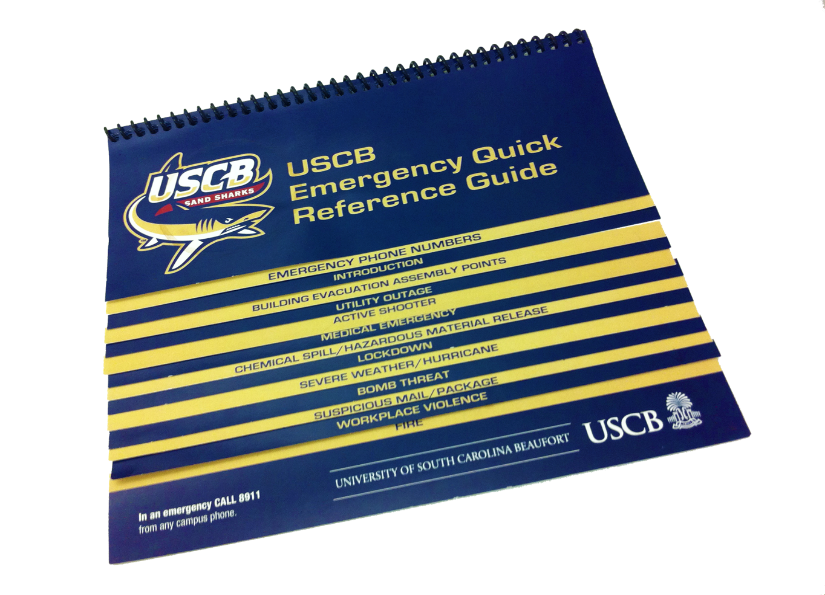 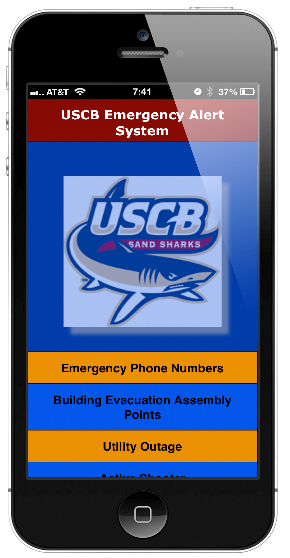 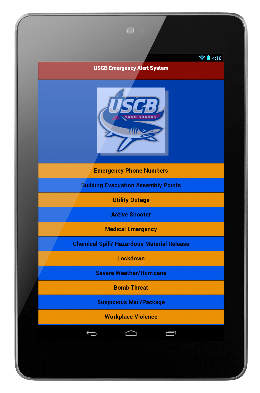 Our proposed solution: Design and develop an electronic version of the USCB Emergency Quick Reference Guide accessible to mobile phone and tablet users
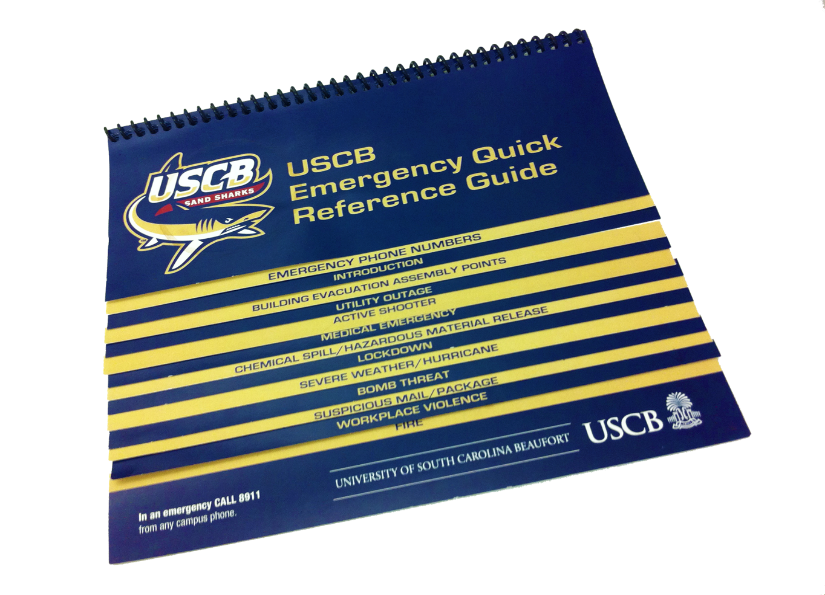 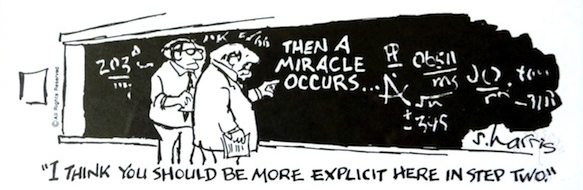 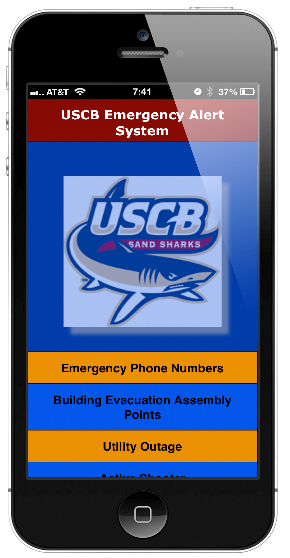 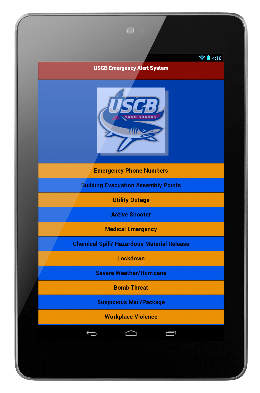 “Accordion”-style user interface
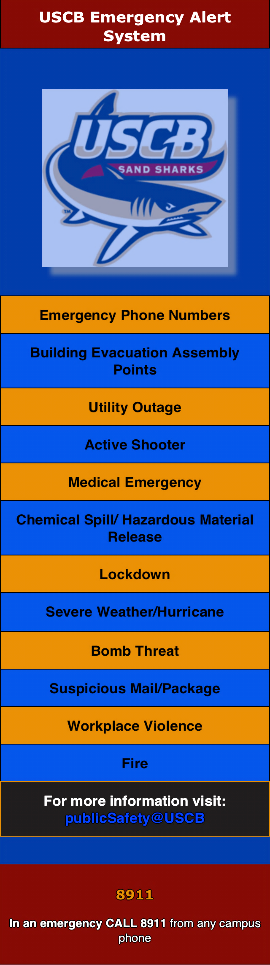 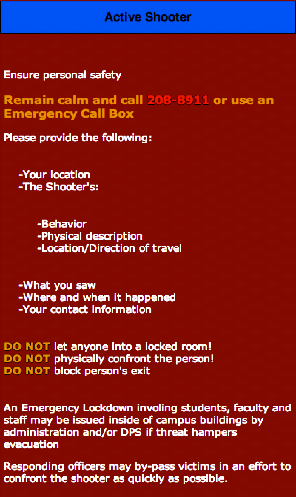 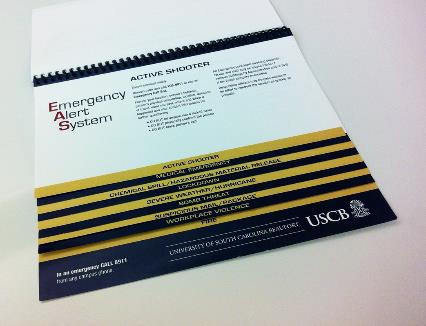 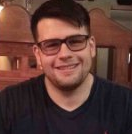 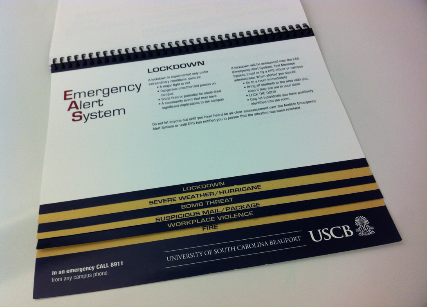 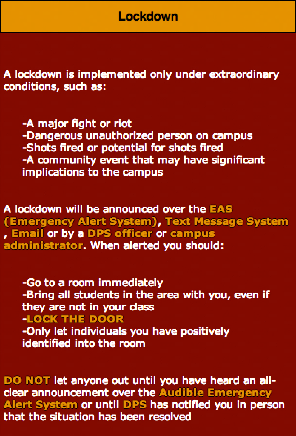 Bill Glesias, USCB Computational Science graduate, interned with BoomTown ROI, with Fidelity Investments
Building the “accordion” view: HTML
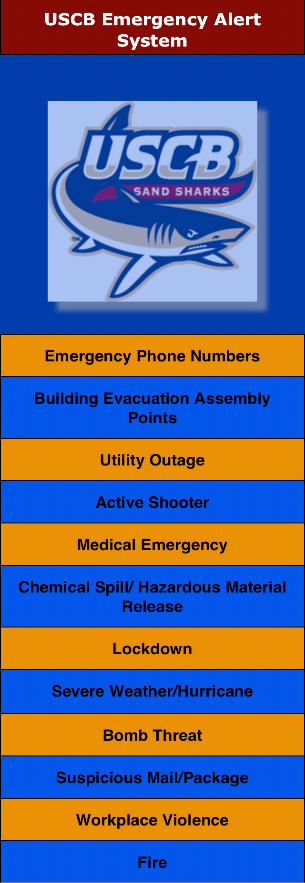 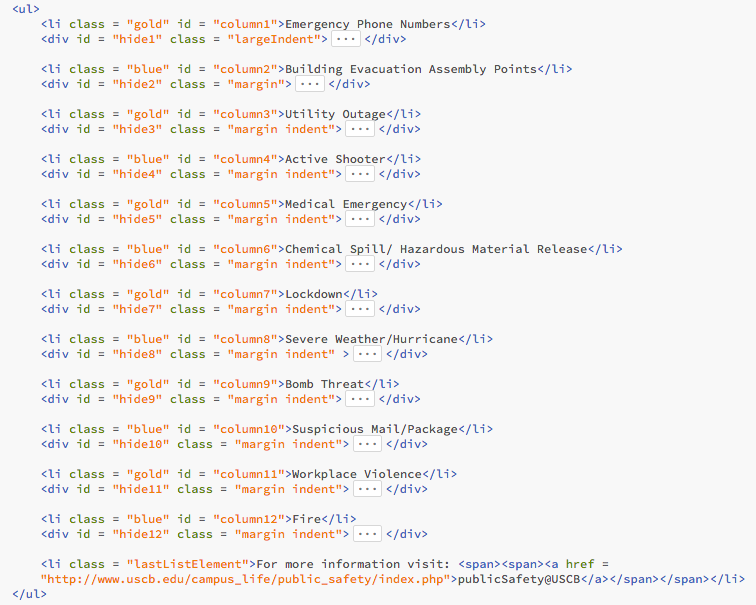 Building the “accordion” view: CSS & JavaScript
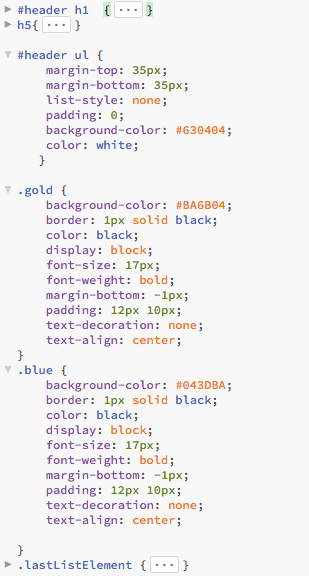 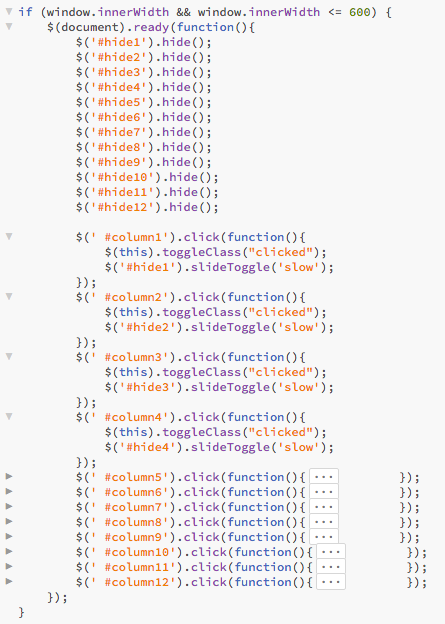 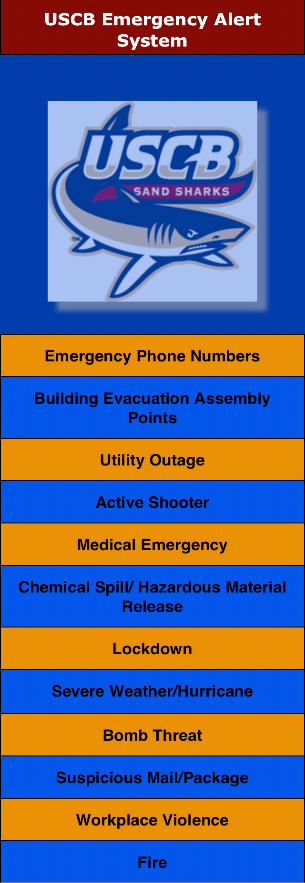 Building the Active Shooter section
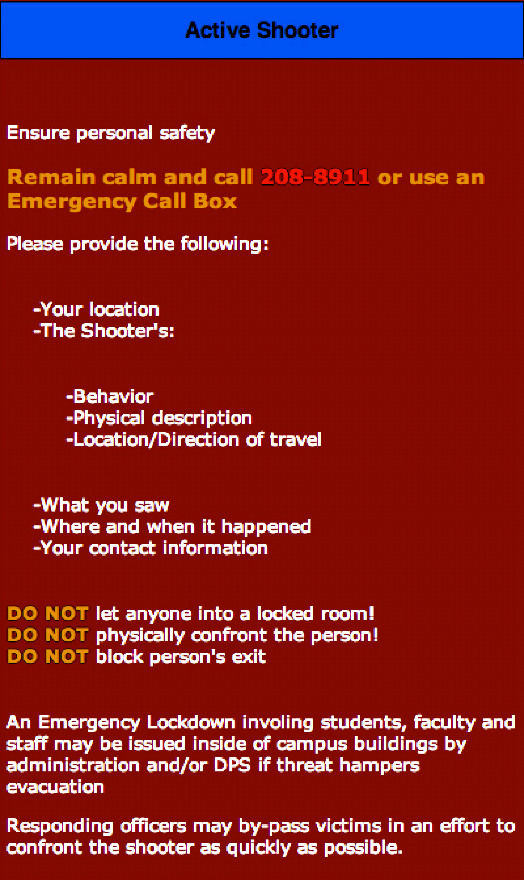 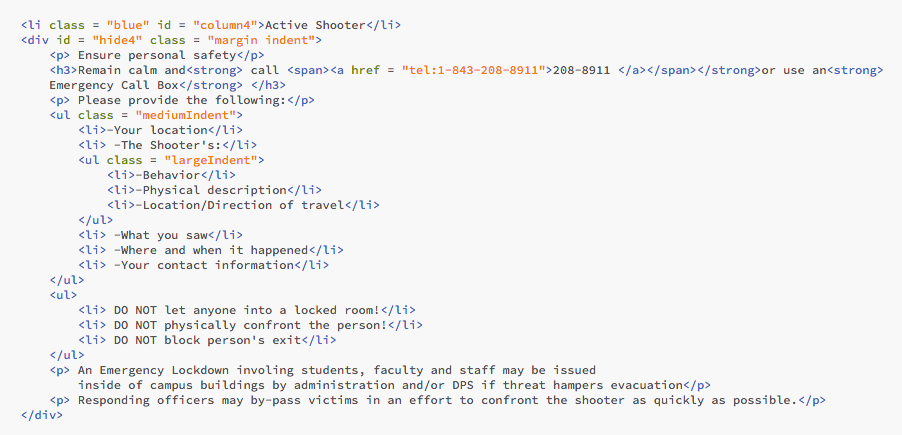 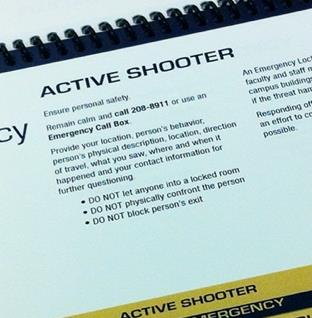 After some CSS tweaking of the color scheme and additions to the user interface…
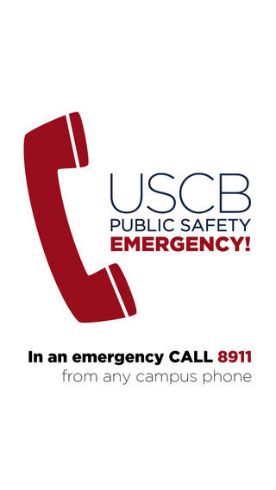 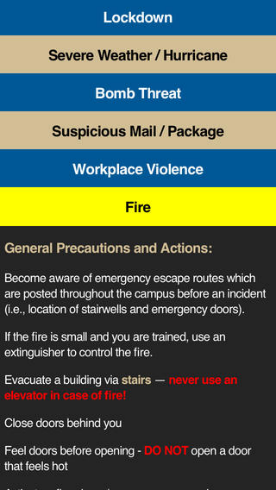 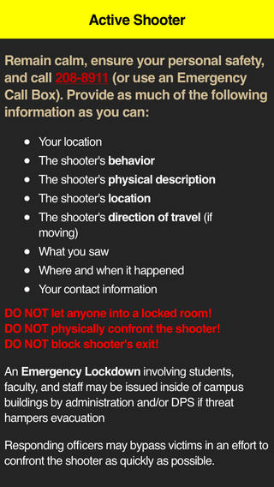 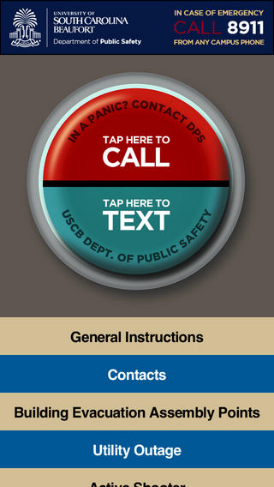 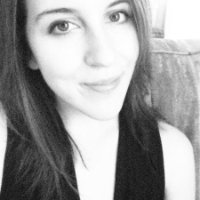 Erin Cline, USCB Studio Art graduate, now a freelance graphic designer, helped provide some design inspiration for the UI and “branding” of the app
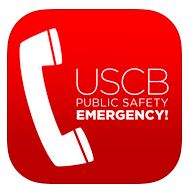 …and, of course, an icon:
After testing for functionality in a standard web browser, we used PhoneGap to “package” the HTML, CSS, and JavaScript code into separate, “native-like” mobile apps for distribution
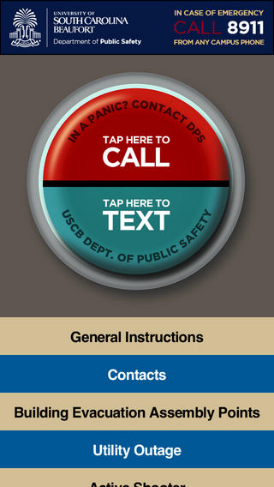 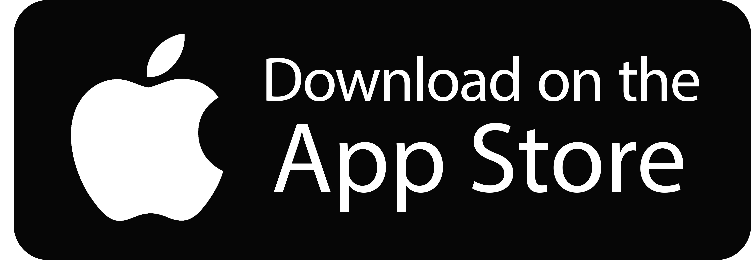 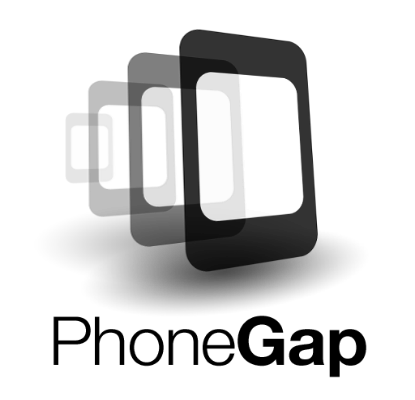 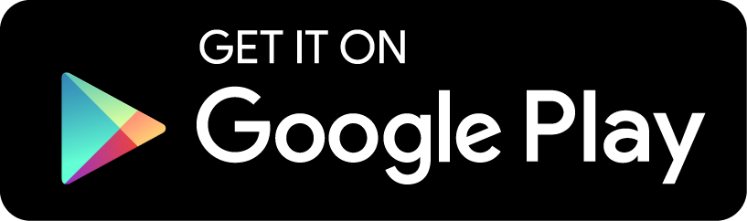 Disclaimer: It’s not a 100% “drop-in” solution—but it’s pretty close!
Getting started with PhoneGap, part 1:Install the desktop app
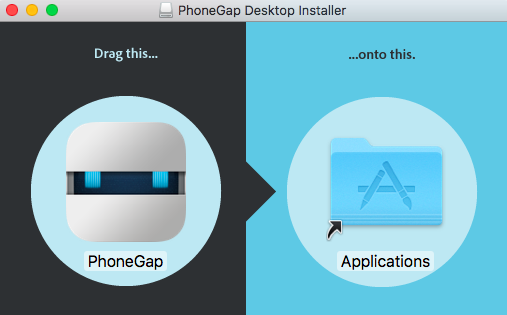 Getting started with PhoneGap, part 2: Install the mobile app on your phone or tablet
Go to your phone’s app store and search forPhoneGap Developer
Getting started with PhoneGap, part 3: Create your new PhoneGap app
Getting started with PhoneGap, part 4: Preview on device using PhoneGap mobile app
The “Hello World” example is nice and everything, but how about an actual app?
Let’s say you happen to have the source code for the USCB Safety “web app”…
On your laptop, open a web browser and go to:
http://sabal.uscb.edu/USCBsafety.zip
Use PhoneGap to create a new blank app…
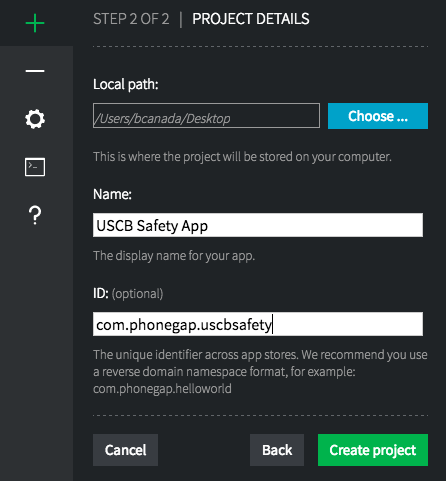 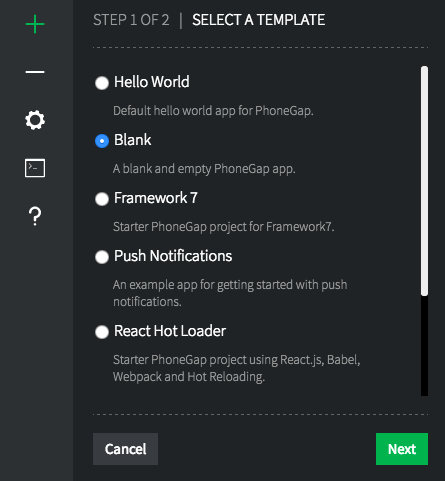 Copy your mobile web documents into the www folder of your new PhoneGap project
Copy your mobile web documents into the www folder of your new PhoneGap project
Now, try re-launching the PhoneGap developer mobile app and connect to the server to run your new app!
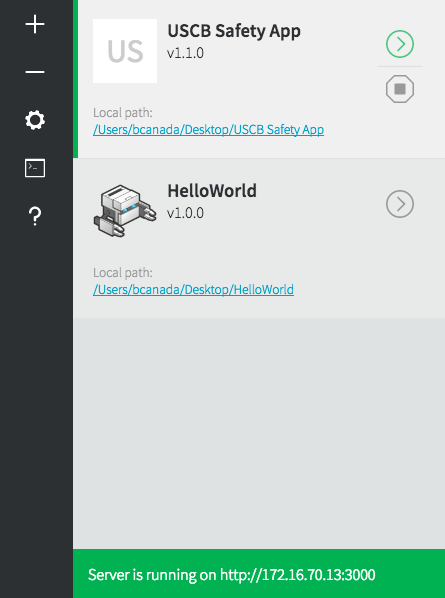 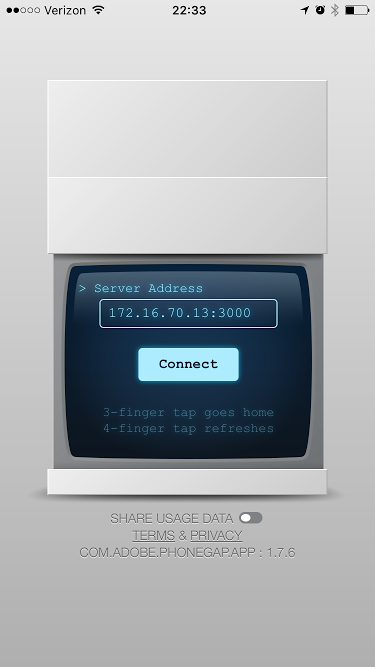 NOTE: These addresses must match or else the app won’t launch!
Strictly speaking, to get all the links to work correctly in PhoneGap, we’d have to make some additional changes:
Replace config.xml in your new project with config.xml from the HelloWorld app (and modify accordingly)
Copy the js folder from the HelloWorld project into the www folder of your new project
In index.html of your new project:
Copy all <meta> elements from www/index.html of HelloWorld into the <head> section of your new project
Modify all hyperlinks (<a> elements) to include an onclick attribute with value "window.open('placeholder-hyperlink', '_system');"
Add these lines of code to the end of the <body> section, just before the closing </body> tag:<script type="text/javascript" src="cordova.js"></script>	<script type="text/javascript" src="js/index.js"></script><script type="text/javascript">			    app.initialize();		</script>
Next steps (on your own!): try packaging your mobile app in the cloud with PhoneGap Buildhttps://build.phonegap.com/
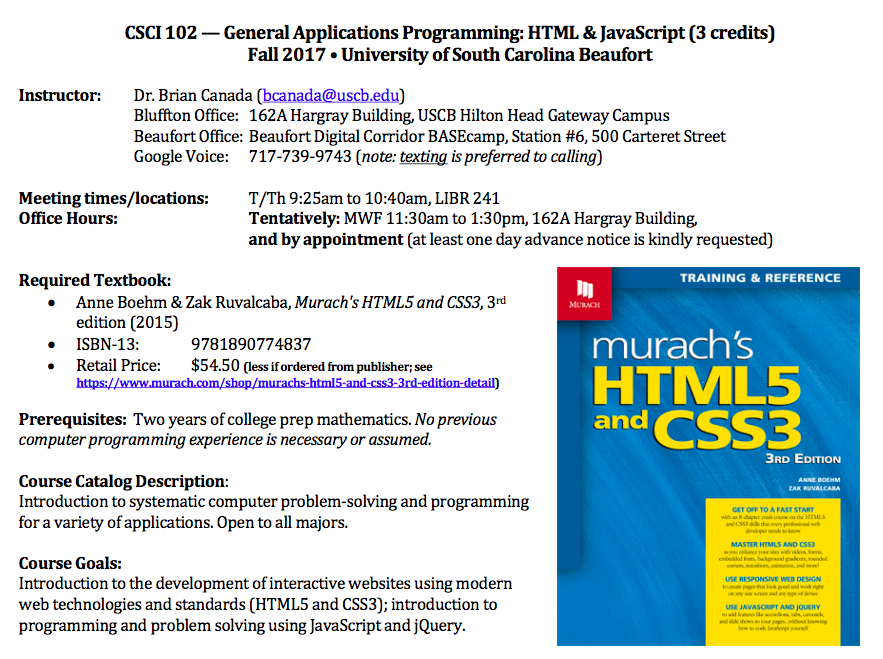 Want to learn moreabout front-end web development? Take my course at USCB(CSCI B102), offeredevery fall semester!(Or sign up for CodeCamp!!!)